To¸nSo s¸nh sè (TiÕt 4)
KHỞI ĐỘNG
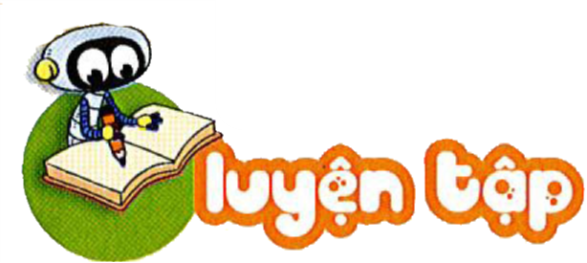 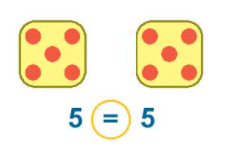 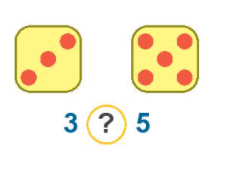 1
> , <, =
?
<
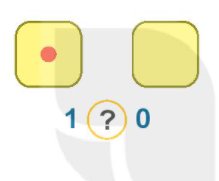 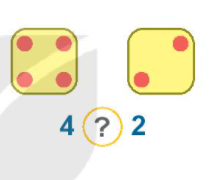 >
>
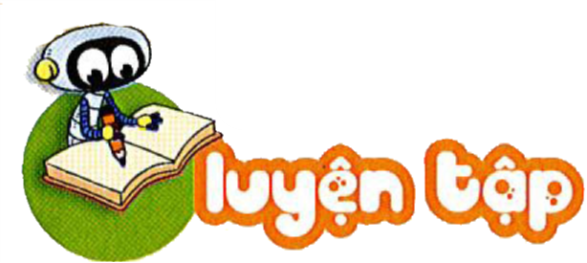 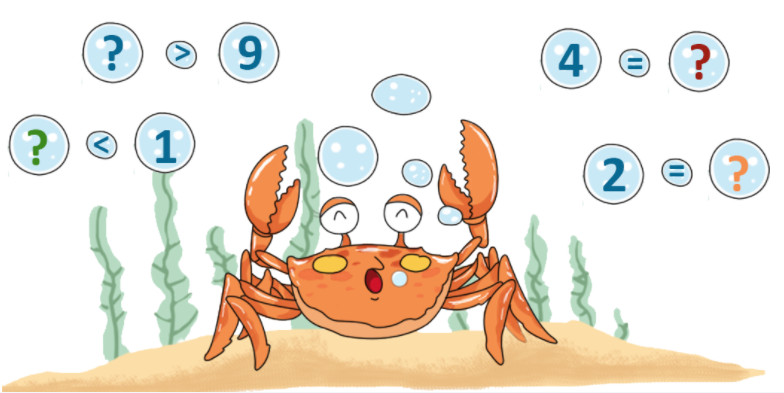 Số?
10
2
4
0
2
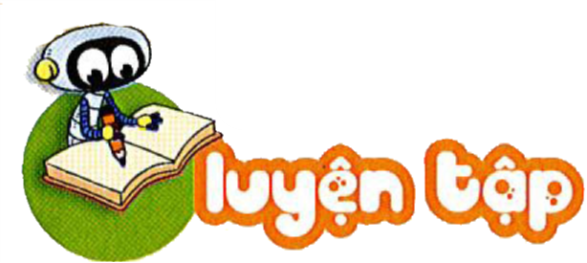 Tàu nào chở nhiều thùng hàng nhất?
3
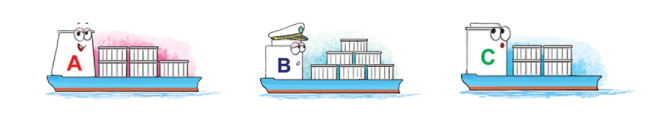 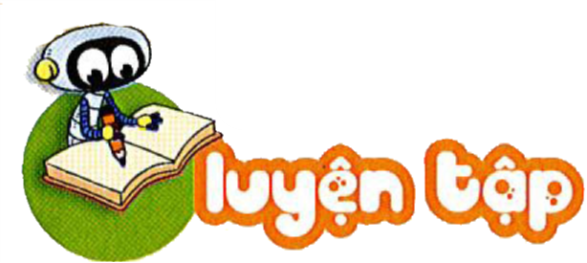 2
Số?
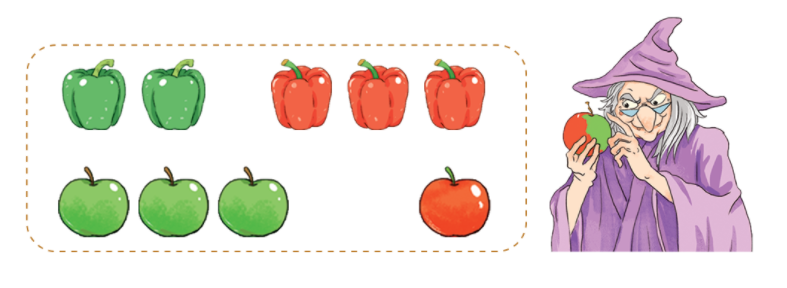 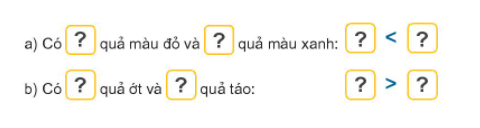 4
5
4
5
5
4
5
4
Dặn dò
Hoàn thành bài trong vở Thực hành Toán
Xem trước bài sau: Mấy và mấy